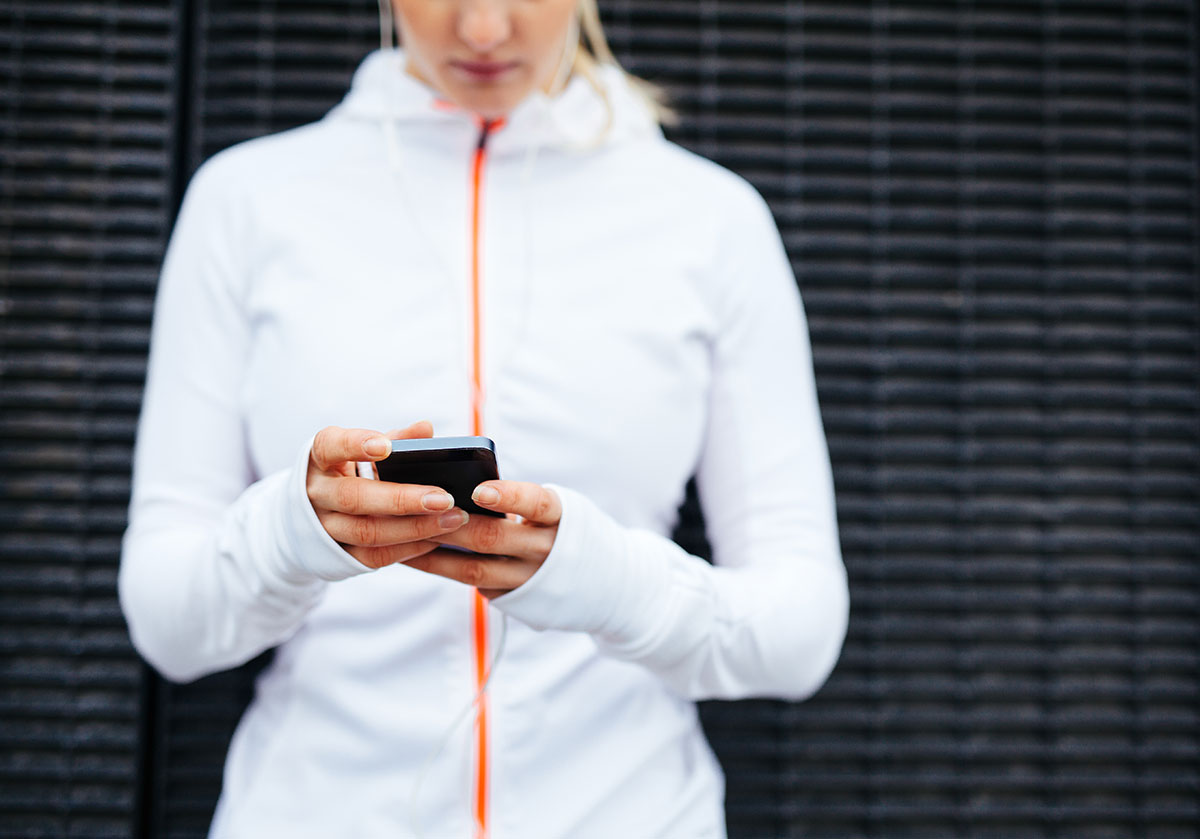 Coming in 2021: Cigna MotivateMe® Program*
Get rewarded for the healthy actions you take. Eligible faculty and staff can earn up to a $300 reward for completing qualifying activities. You can earn for taking a health assessment, getting a biometric screening, participating in a wellness program, and much more!
If you are unable to participate in any of the program events, activities or goals due to a disability or other reason, you may be able to get a reasonable accommodation for participation, or a different standard for rewards. Contact Cigna for more information. Incentives are funded by your employer and may be considered taxable income. Contact your personal tax advisor if you have questions.
Confidential, unpublished property of Cigna. Do not duplicate or distribute. Use and distribution limited solely to authorized personnel. © 2020 Cigna
1